人権教育主任研修会
「人権教育について」
～いろいろな人権について考える～
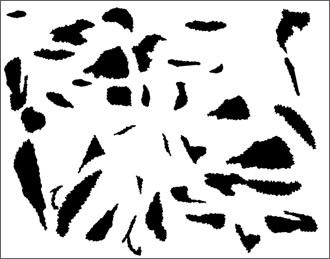 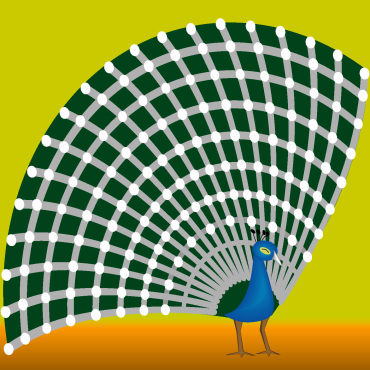 天草教育事務所　社会教育主事　木村純一
[Speaker Notes: みなさん、こんにちは。社会教育主事の木村です。どうぞ今年もよろしくお願いします。今日は、次から次にどんどんいろいろな人権のプログラムを体験していただきます。その中で、人権ってこう言うことかなあ、みたいなものをつかんでいただければなと思います。楽しんでいただくとともに、今後の参考にさせていただくため、簡単なアンケートにご協力ください。この会の終了後、または本日の終わりに、提出ください。そのため、これはいい、とか考えながら参加いただくとありがたいです。]
「人権教育について」
～いろいろな人権について考える～
CONTENTS
１　眼の錯覚、なぞなぞ、雑学・・・とにかく脳、活性化！
２　商店街のならびは？
３　みんなでウハウハ！
４　その一言でこんなに違う
５　あなたの個人情報は大丈夫？
６　差別根強い熊本、今も変わらず残念
７　ちがいのちがい
E-mail kimura-j@pref.kumamoto.lg.jp
[Speaker Notes: 本日のコンテンツは表記のとおりです。７つ用意しました。時間が来たところで終わります。５についてはプログラムの紹介、６については時間まで、ということになるかと思います。なお、平成２６年度熊本県人権教育取組の方向の２つめの柱が社会教育になりました。学校家庭地域の連携、参加体験型プログラムの実施等がキーワードです。ＰＴＡ研修、職場研修をどんどん実施していただいて、家庭、地域の人権感覚も磨いていただければと思います。もちろんお手伝いできますので、メール送ってくださればと思います。]
戸籍抄本等の不正入手事件についていわゆる「プライム事件」の概要
【大阪市の取り組み】 
(1)これまでの取り組みについて
①８業士会への申入れ
②市民への広報と啓発
・市政だより、市民局ホームページ、人推協だより、
人権啓発冊子への記事掲載
・啓発ステッカーとポスターを各区配付
・戸籍謄本等不正取得防止啓発ビラで配付
③その他
・大阪市戸籍謄本等不正入手・身元調査事件対策本部を設置
【参考】
・平成２０年　改正住民基本台帳法・戸籍法施行
・平成２４年　『職務上請求用紙』を作成
(2)プライム事件への対応
・大阪府と意見交換、他都市状況の把握
・本人告知の実施
(3)事前登録型の本人通知
・登録者の名簿管理等のシステム改修、導入に向けて開発中。
・法務省、総務省に対し『事前登録型本人通知制度』法制化を要望
・平成23年11月に、愛知県警 捜査員の戸籍等が不正取得された容疑で、探偵事務所や法律事務所の経営者、司法書士ら関係者５人が逮捕される事件が発生した。 (平成24年7月に有罪判決が確定)
・この事件は、全国の市民等から調査依頼を受けた不特定多数の探偵事務所等が戸籍や住民票等を請求できない為、『プライム総合法務事務所』を介して戸籍等を取得したものだが、当該法務事務所経営者や司法書士らが共謀して『職務上請求用紙』を大量偽造し、全国で１万件以上の戸籍・住民票等の不正入手をしていたという事件である。
※大阪府内の不正請求は４７２件、市内各区役所では２１７件の請求が確認されており、その内２０６件を交付している。
資料引用：http://www.city.osaka.lg.jp/shimin/cmsfiles/contents/0000237/237498/3.pdf
[Speaker Notes: （一人学び５分＆グループ５分）]
差別根強い熊本、今も変わらず残念（2013/3/29　熊本日日新聞）
「日本社会の歴史的発展の過程において形成された身分階層構造に基づく差別により、日本国民の一部の集団が経済的、社会的、文化的に低位の状態におかれ、現代社会においても、なお著しく基本的人権を侵害され、特に、近代社会の原理として何人にも保障されている市民的権利と自由を完全に保障されていないという、もっとも深刻にして重大な社会問題」 
『同和対策審議会答申』（昭和四十年）
私は四国の出身で、熊本に来て、四十年以上になりますが、同和問題やハンセン病など根強い差別体質が気になります。
　実は小学4年生の孫娘が先日、同級生から「あそこから先は同和地区だから行かないほうがいい。付き合わないほうがいい」と言われたというんです。
　熊本に来たころも差別が多いのに驚かされましたが、あまり変わっていないようです。
　いまだにハンセン病のことを何かという人もいますしね。
　私が育った県にもハンセン病療養所がありましたが、中学生のころにはもうそんな差別の話は聞きませんでした。
　私は菊地恵楓園に出入りして菊の育て方を習ったりもしました。
　少しずつでもいい方向にいってほしいと思います。
＝菊地市、無職・男、７８
熊本日日新聞に、このような投稿がされました。同じ熊本県民として、あなたはどんな感情をお持ちになられますか？
また、これと似たような状況（偏見とか差別）が、皆様の身近にはございませんか？
[Speaker Notes: （一人学び５分＆グループ５分）]
プログラム一覧（カテゴリ分類）
１　みんなでウハウハ！（５分）～差別の体感、マイノリティ体験
２　わたし、再発見（１０分）～自己肯定感
３　商店街のならびは？（１０分）～ロジカルシンキング
４　その一言でこんなに違う（１５分）～コミュニケーションスキル
５　「障がい」って何？（２０分）～障がい者の人権
６　ちがいのちがい（２０分）～基本的人権、さまざまな人権
７　専業主夫（１５分）～男女共同参画、女性の人権
８　あなたなら何と答えますか（１０分）～共生社会、障がい者の人権
９　就職差別について考える～統一応募用紙～（１５分）～同和問題
１０　住みよい地域・社会とは（５分）～外国人の人権、国際理解
１１　大人の人権感覚が （１０分）～外国人の人権、障がい者の人権
１２　マナーと人権（１０分）～住みよい社会、環境問題
１３　プライバシーの権利（１５分）～個人情報の保護、情報モラル
１４　怒りの温度計（１０分）～対立の回避、自己調整力
１５　対立は激化する（１５分）～対立の回避、自己調整力
１６　対立は激化する２（１５分）～対立の回避、自己調整力
１７　差別根強い熊本、今も変わらず残念（１０分）～同和問題
１８　もっとあなたを知りたくて（１５分）～「プライム」事件、同和問題
１９　ダイバーシティ＆マイノリティー（１５分）～性同一性障害等、さまざまな人権問題
[Speaker Notes: 本日のコンテンツは表記のとおりです。９つ用意しました。３以降は新作です。時間が来たところで終わります。オーバーはしませんのでご安心ください。]
保護者向け、または職場での人権教育研修に活用ください。
情報提供、資料提供、講師派遣等、ニーズに応じて、お気軽に相談ください。
なお、天草市教育委員会には人権教育担当の社会教育指導員、上天草市には人権教育指導員の先生もいらっしゃいます。
熊本県天草教育事務所            
社会教育主事　　木村　純一                      
Tel     0969-22-4775
Fax     0969-22-4378
E-mail kimura-j@pref.kumamoto.lg.jp
6